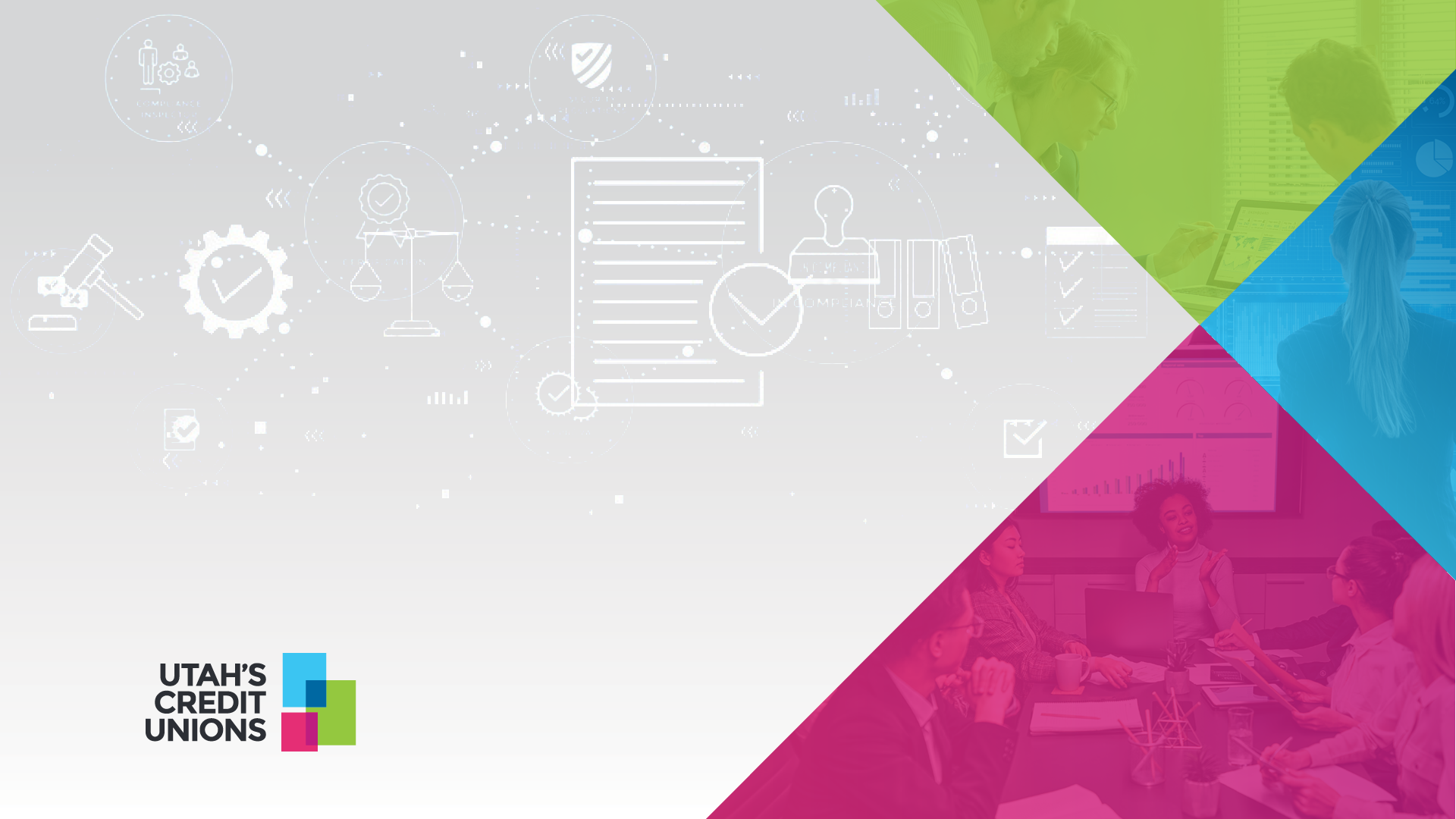 ComplianceEssentials
ESign
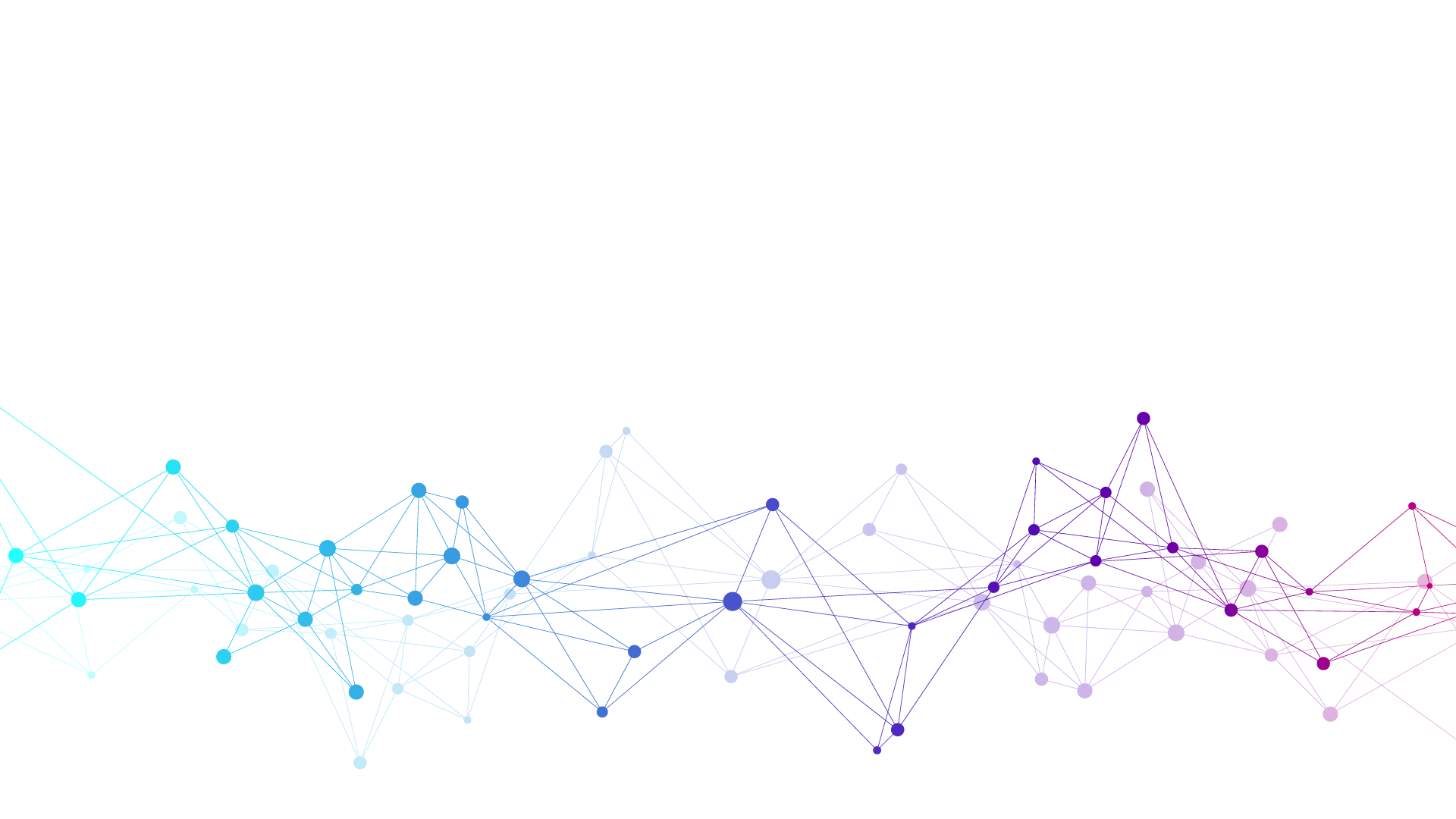 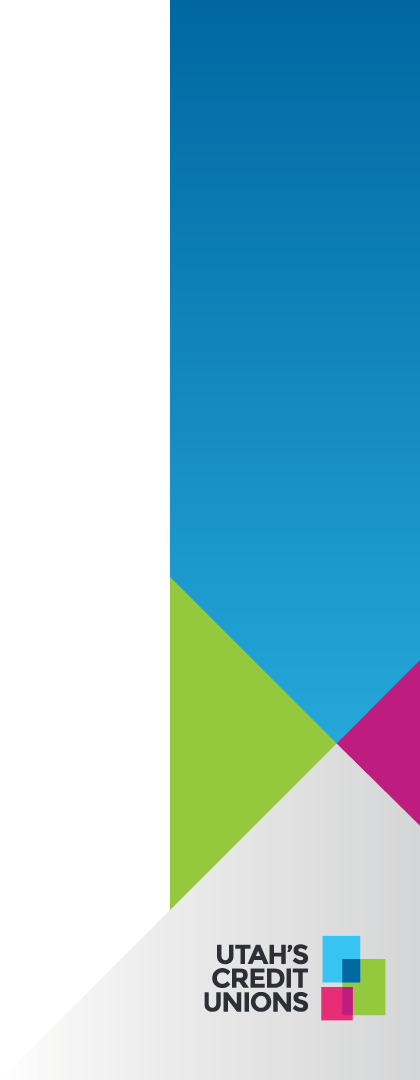 Overview
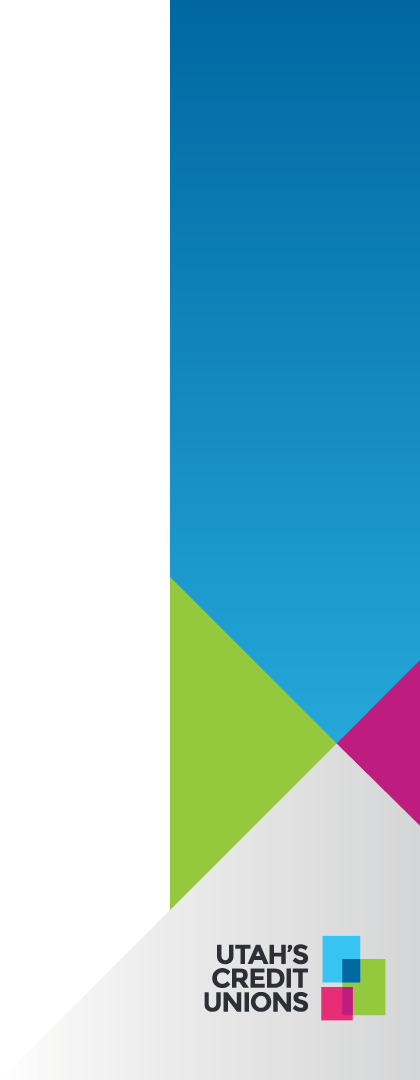 Overview
The Electronic Signatures in Global and National Commerce Act of 2000 (ESign) mandates that electronic signatures and records have the same legal validity and enforceability as paper records and handwritten signatures. 
ESign does not require or recommend the use of any particular technology for electronic records or signatures.
Under ESign, members must “affirmatively consent” or “opt in” to receive records in electronic form.
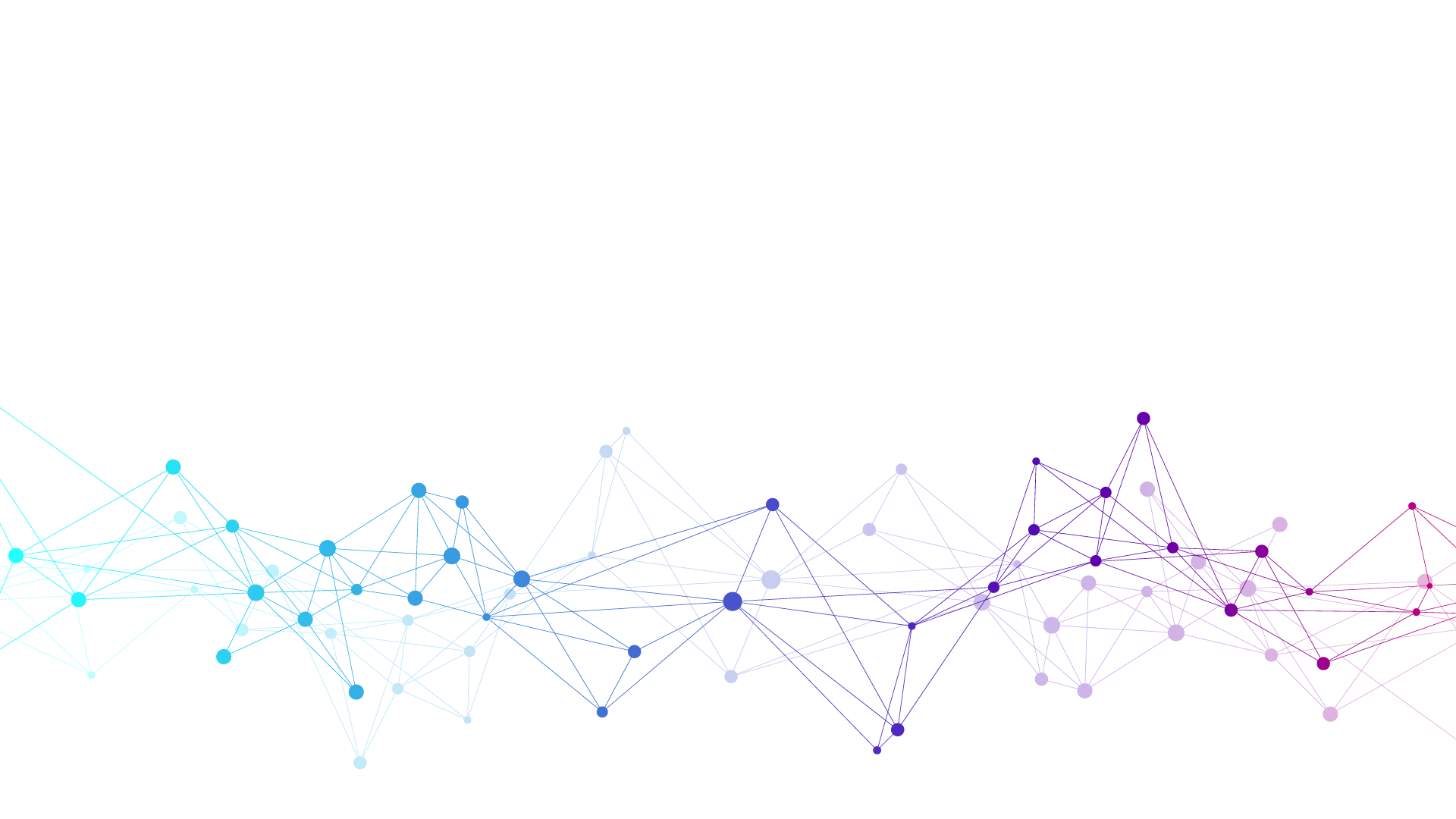 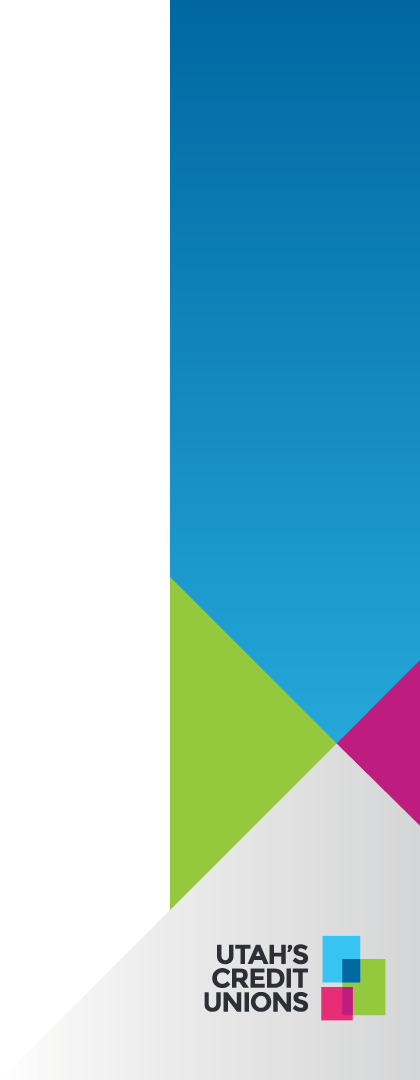 Definitions
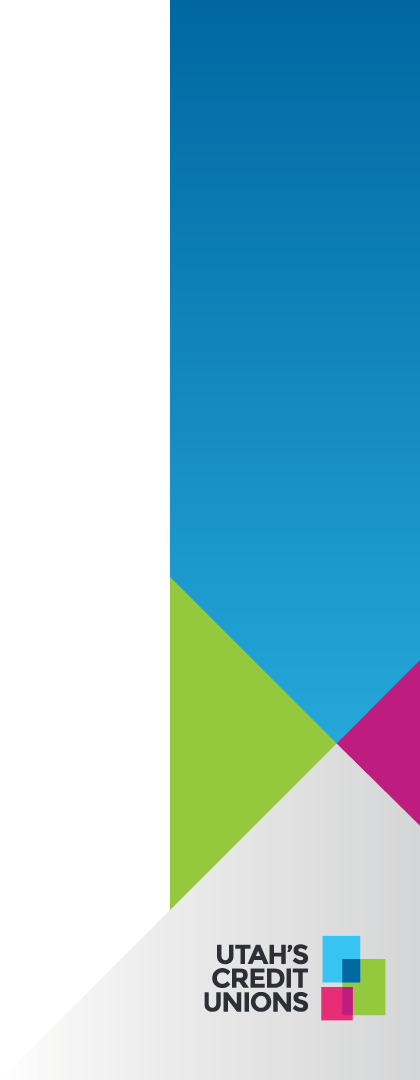 Definitions
E-Signature
An “e-signature” is an electronic sound, symbol, or process, attached to or associated with a contract or other record that was executed by a person with the intent to sign the record. 

Electronic Record
An electronic record is a contract or other record created, generated, sent, communicated, received, or stored by electronic means.
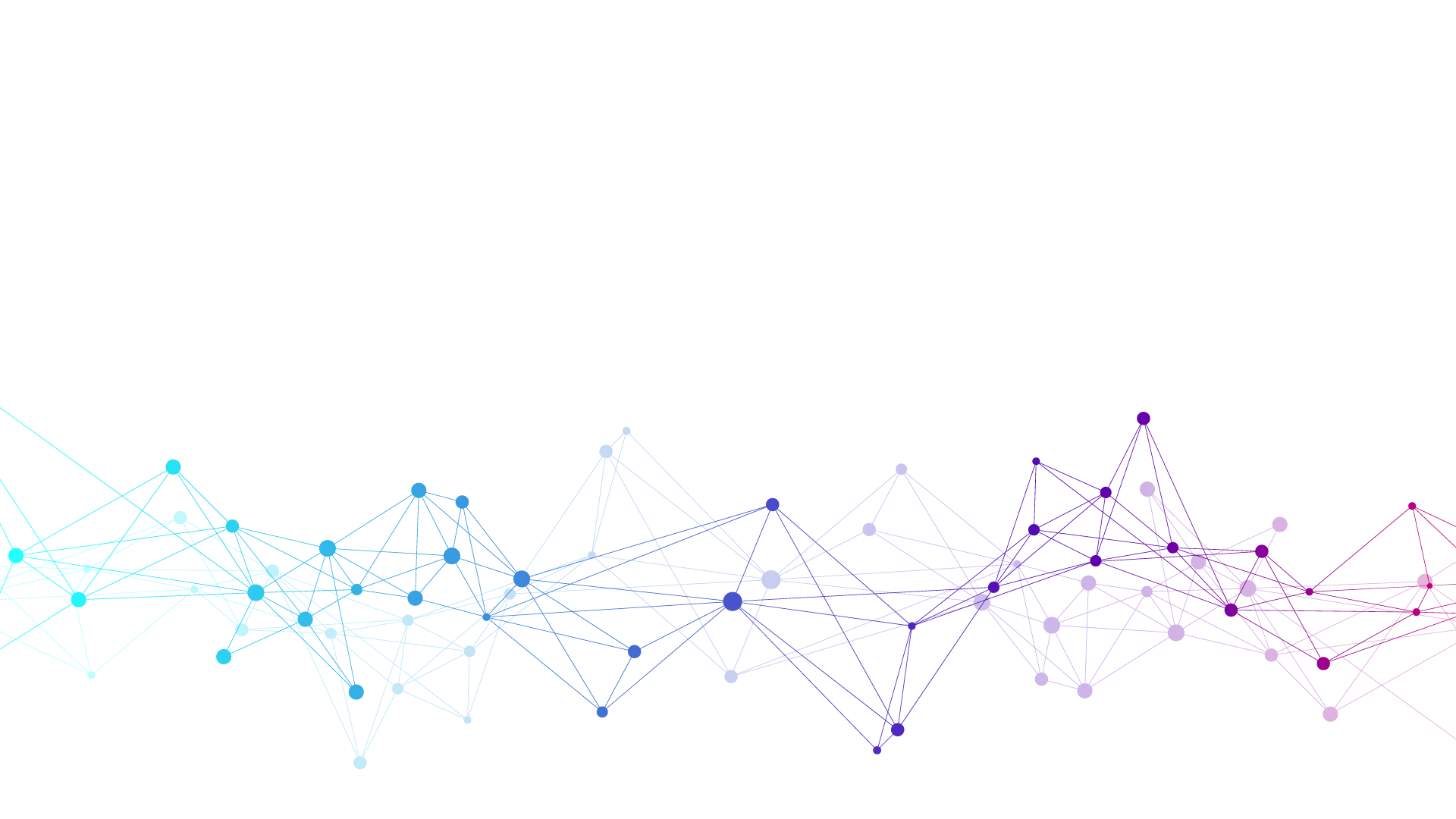 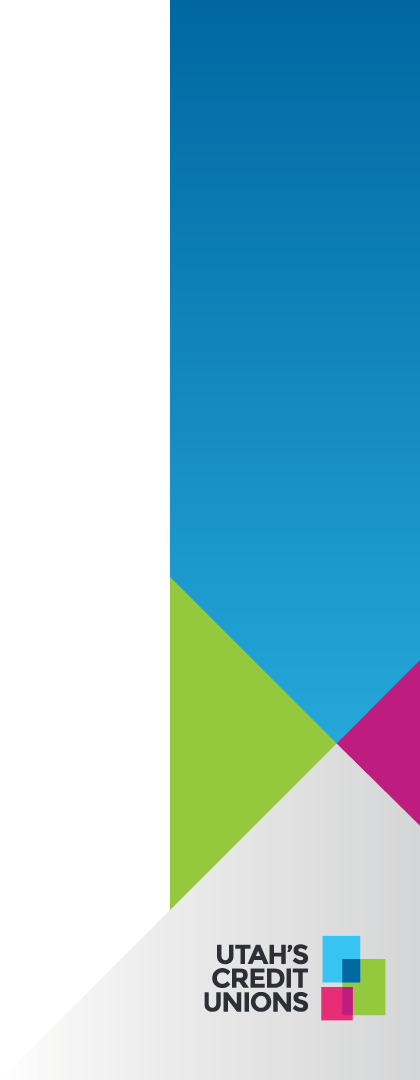 Technical Requirements
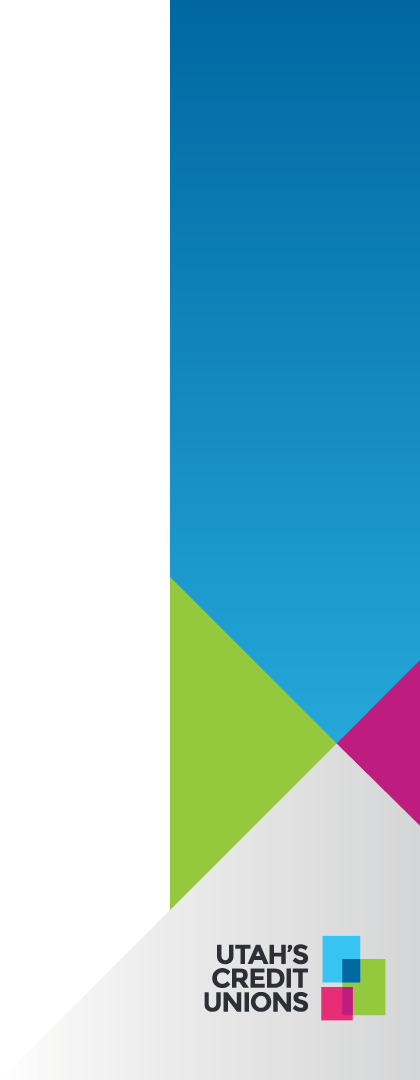 Technical Requirements
ESIGN does not specify any technical requirements for e-signatures or records. 
Credit unions can use any number of different technologies to facilitate “e-contracts” with their members, including:
Digital signatures that link a person’s identity to an encrypted private key issued only to that individual (public key infrastructure or PKI)
Biometrics that use a person’s unique physical characteristics (such as face, voice and/or fingerprints) for authentication purposes
Smart cards – credit-card sized plastic cards with an embedded computer chip
Oral communication or a recording of an oral communication does not qualify as an electronic record, except as otherwise provided under applicable law.
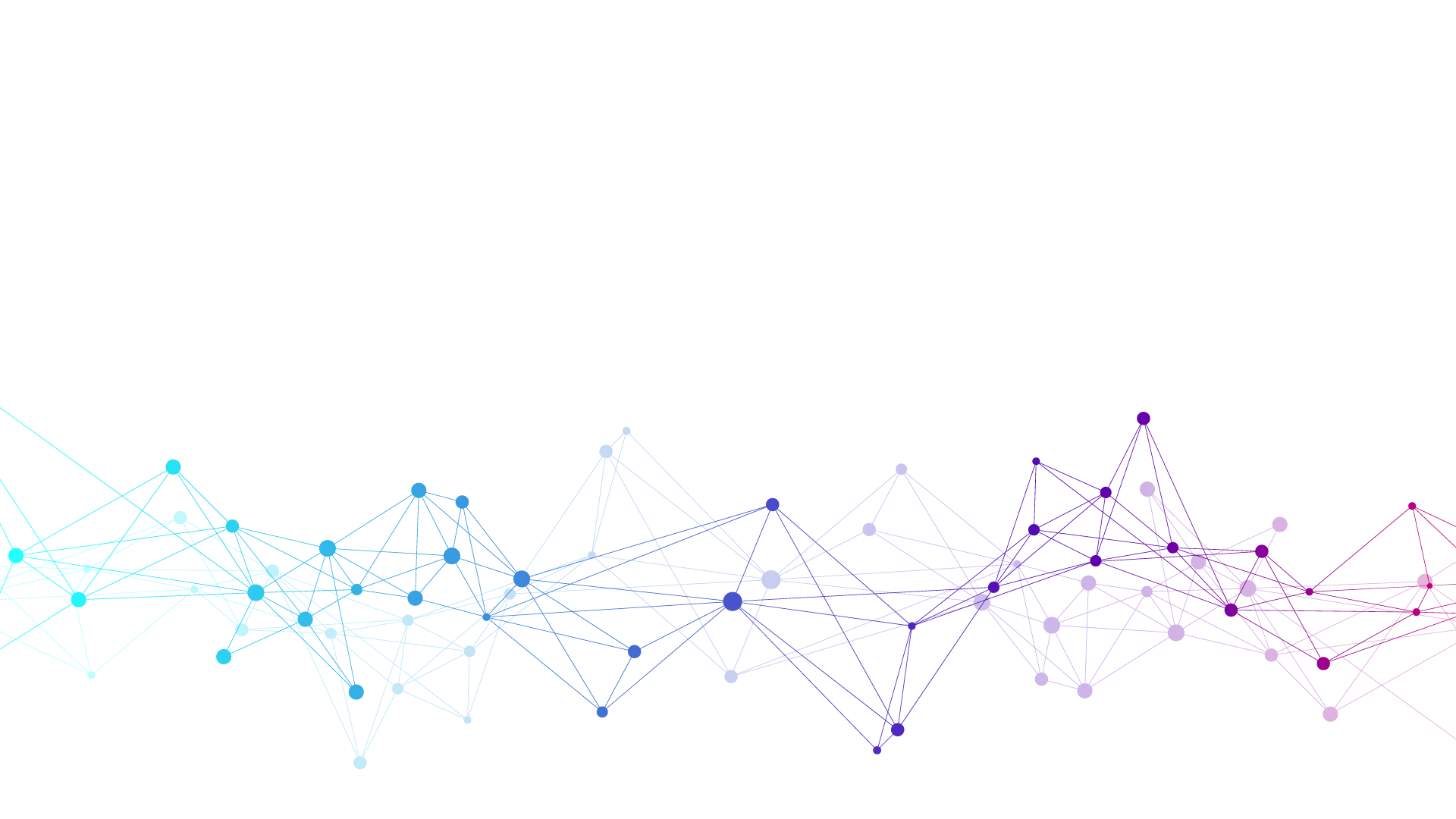 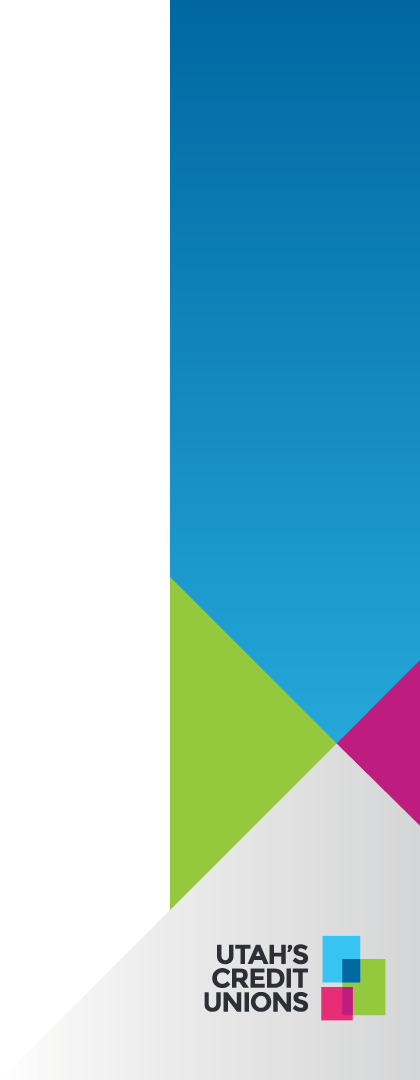 Consumer Disclosures
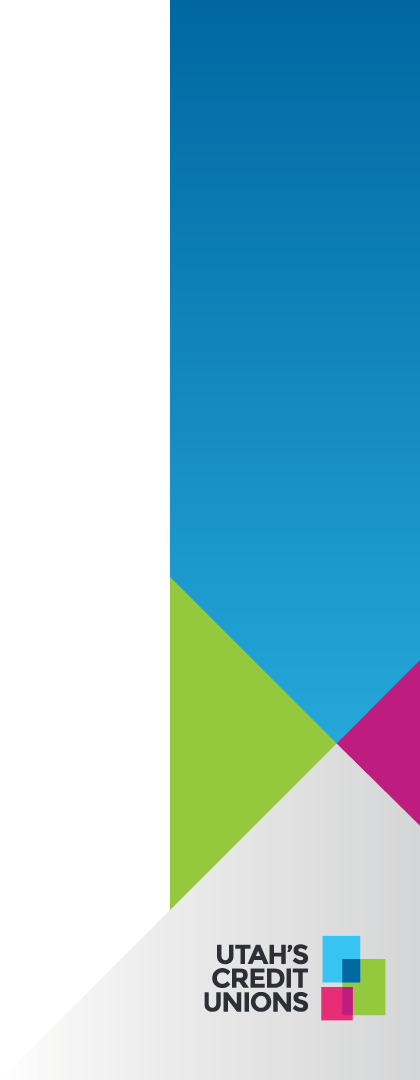 Consumer Disclosures
Three Part Consent Process
Before any electronic transaction takes place, the credit union member must first agree to conduct business electronically.
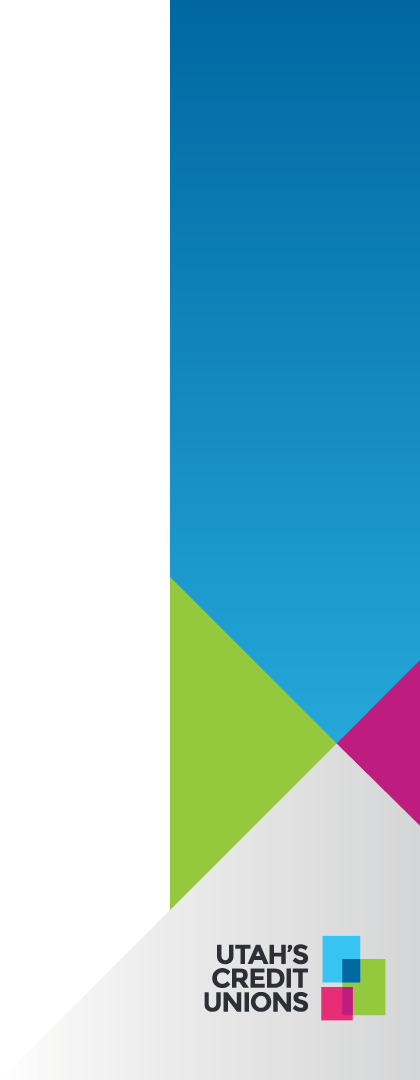 Consumer Disclosures
Three Part Consent Process
The credit union must then provide members with a clear and conspicuous statement containing the following information:
Any right or option the member has to have the record provided or made available on paper or in a non-electronic form
The member’s right to withdraw their consent
Any conditions, consequences, or fees that would result in the event the member withdrew their consent
Whether the consent applies only to a particular transaction or to identified categories of records during the lifetime of the member’s account relationship
The procedures the member must follow to withdraw consent
The information the credit union needs in order to contact the member electronically
How the member may request a paper copy of an electronic record after consent to receive them electronically has been given
Whether a fee will be charged for receiving a paper copy of a record
Hardware and software requirements necessary to access and retain electronic records
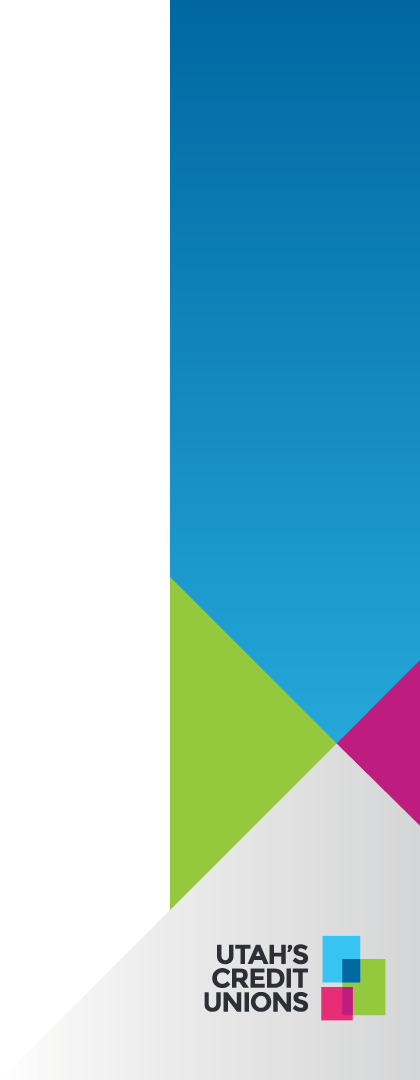 Consumer Disclosures
Three Part Consent Process
The member must either send the consent electronically, or confirm the consent electronically in a way that demonstrates that he or she can access information in the electronic form required to successfully conduct the transaction.
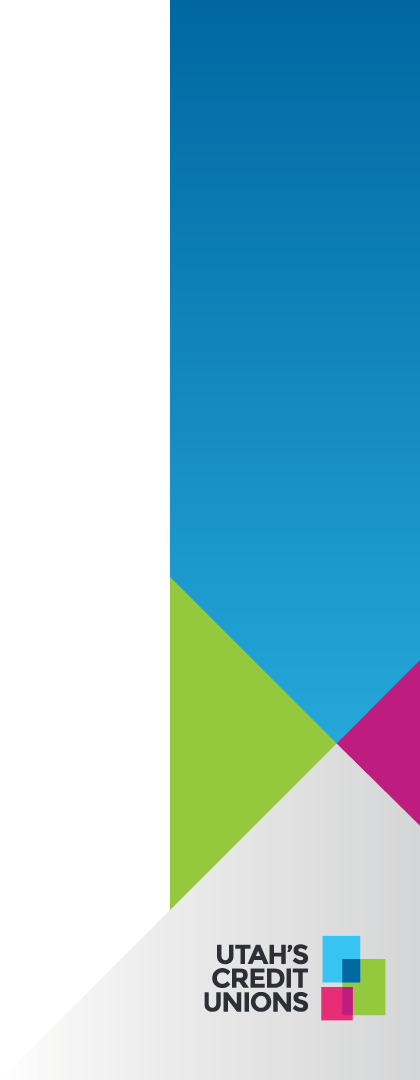 Consumer Disclosures
Changes in Requirements
If at any time there is a change in the hardware or software requirements that creates a “material risk” the member will not be able to access or retain an electronic record of the transaction, the credit union must provide the member with a statement that includes:
The revised hardware and software requirements for access to and retention of the electronic records
The member’s right to withdraw their consent without the imposition of any fees or conditions that were not originally disclosed.
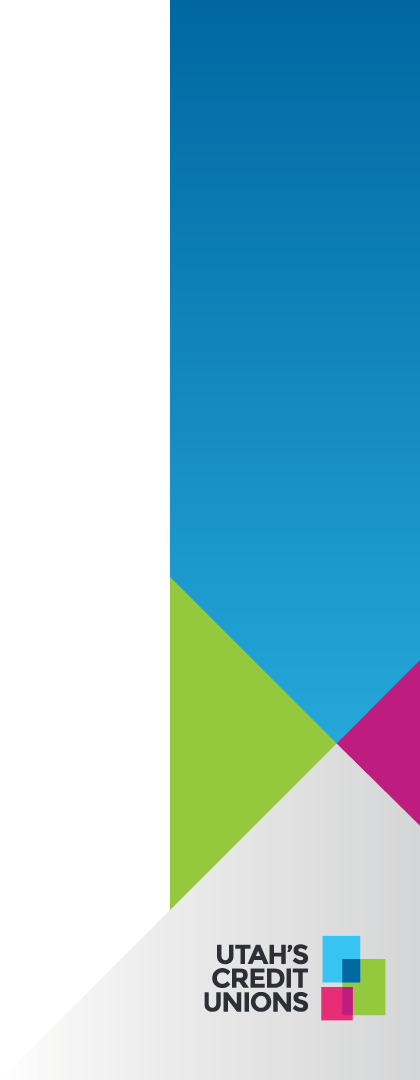 Record Retention
Record Retention
An electronic record satisfies the record keeping requirements if the record:
Accurately reflects the information contained in the paper contract or other record.
Can be accessed by all persons legally entitled to access in a form that can be accurately reproduced for later reference, whether by transmission, printing or otherwise.
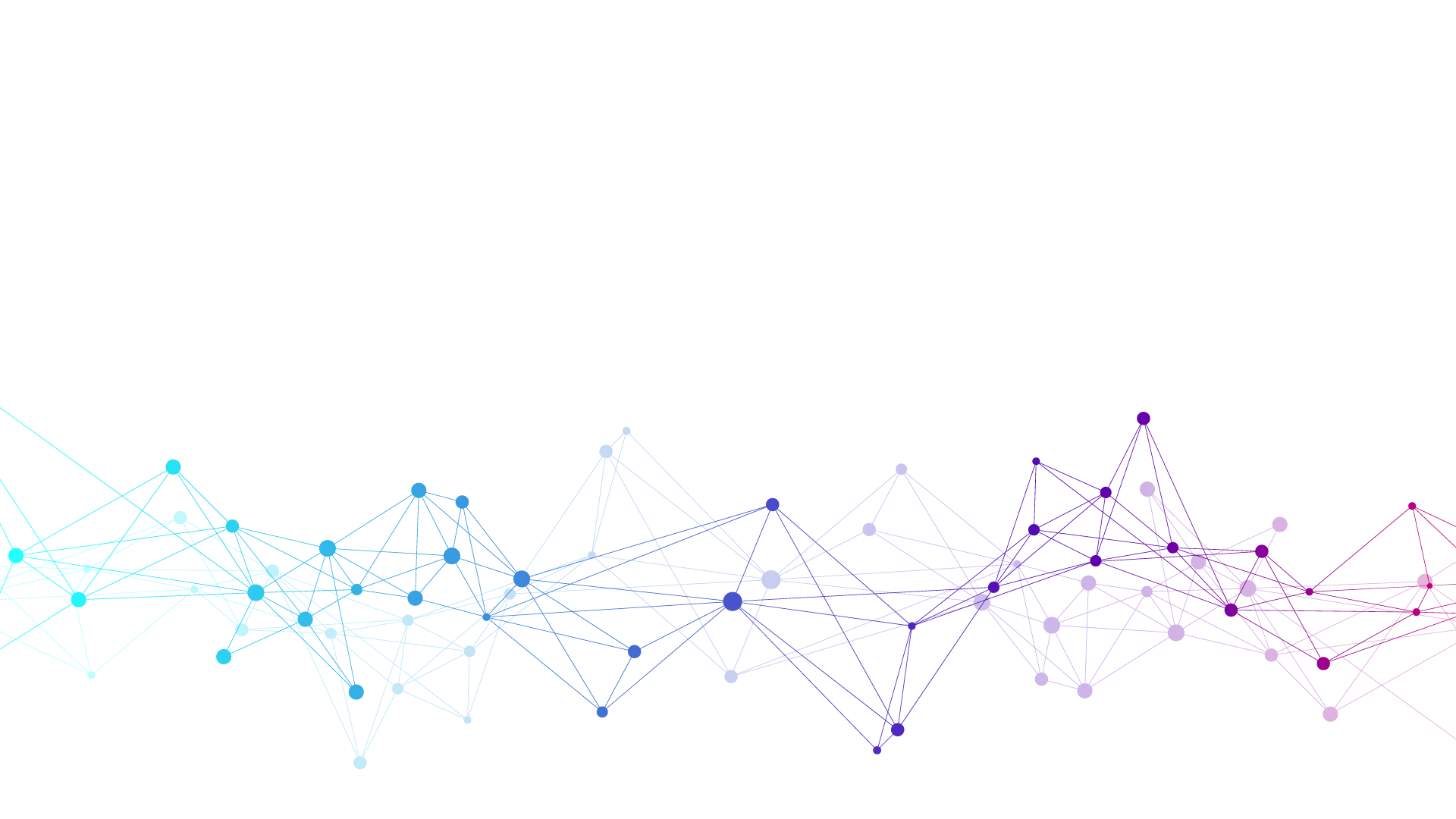 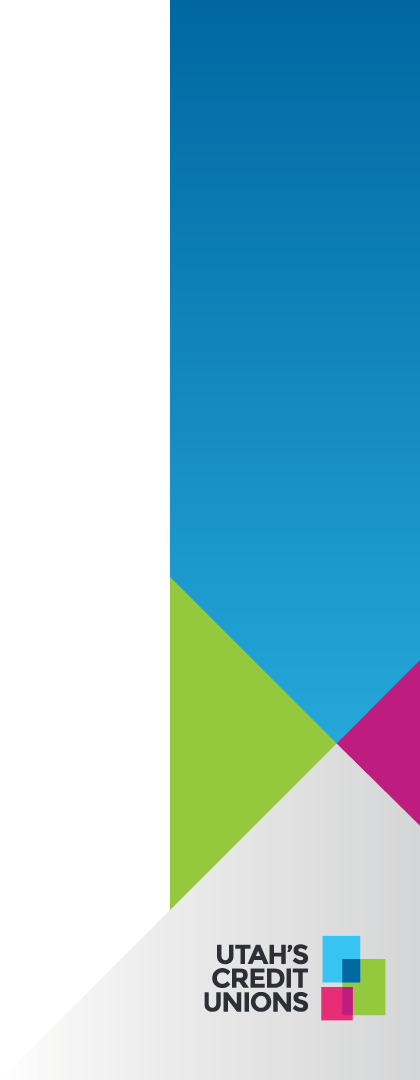 Disclosures NOT Subject to ESign
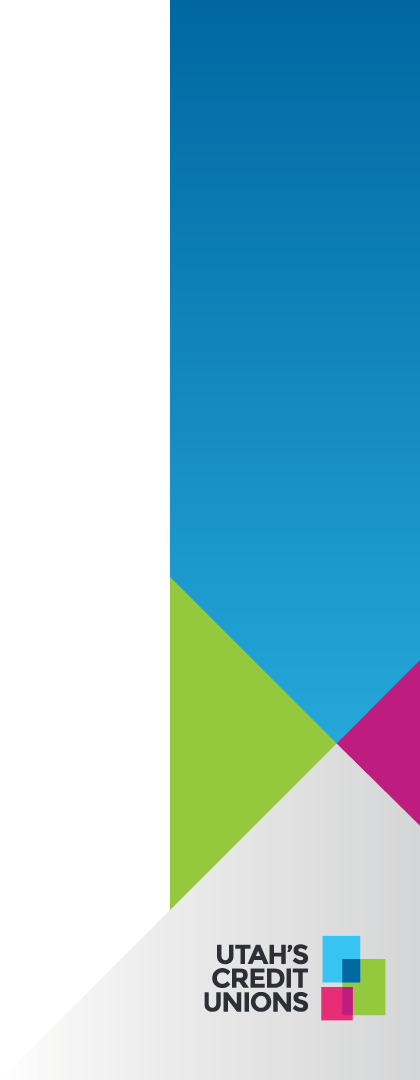 Disclosures NOT Subject to Esign
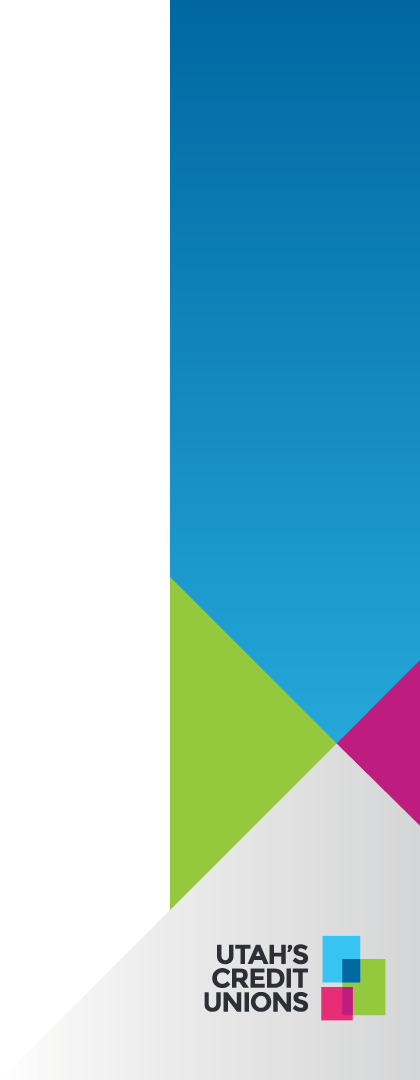 Disclosures NOT Subject to Esign
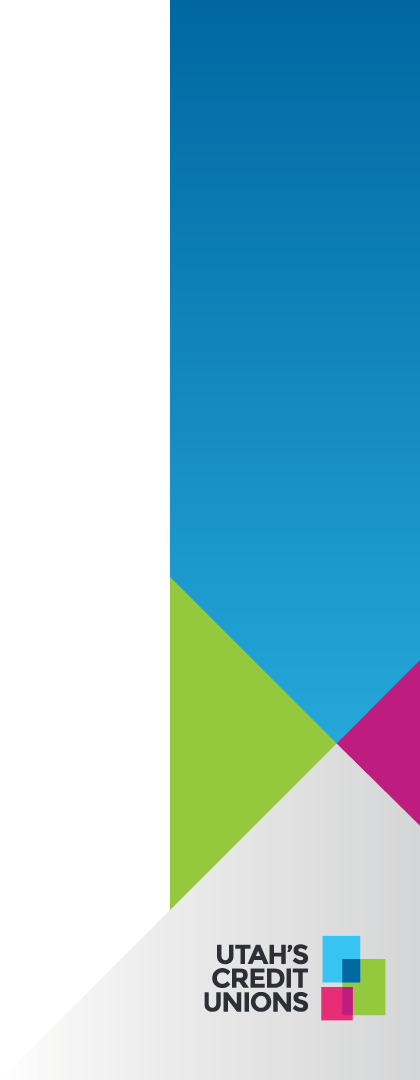 Disclosures NOT Subject to Esign
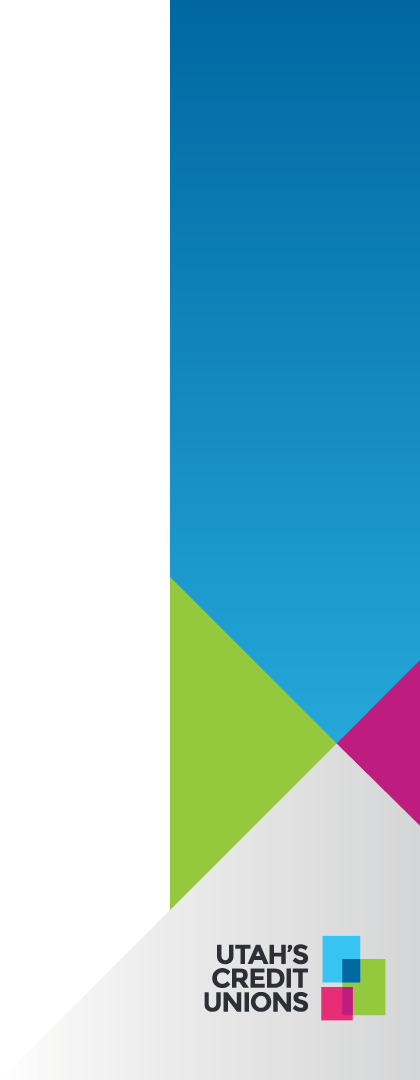 Disclosures NOT Subject to Esign
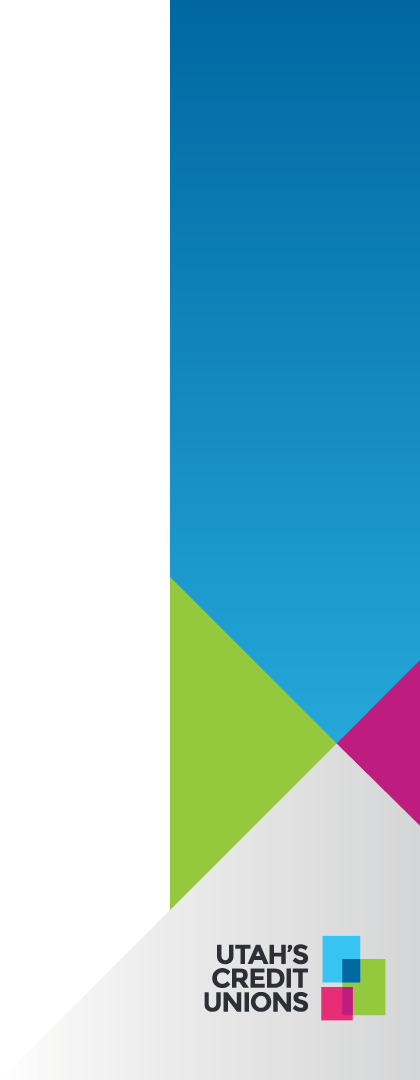 Disclosures NOT Subject to Esign
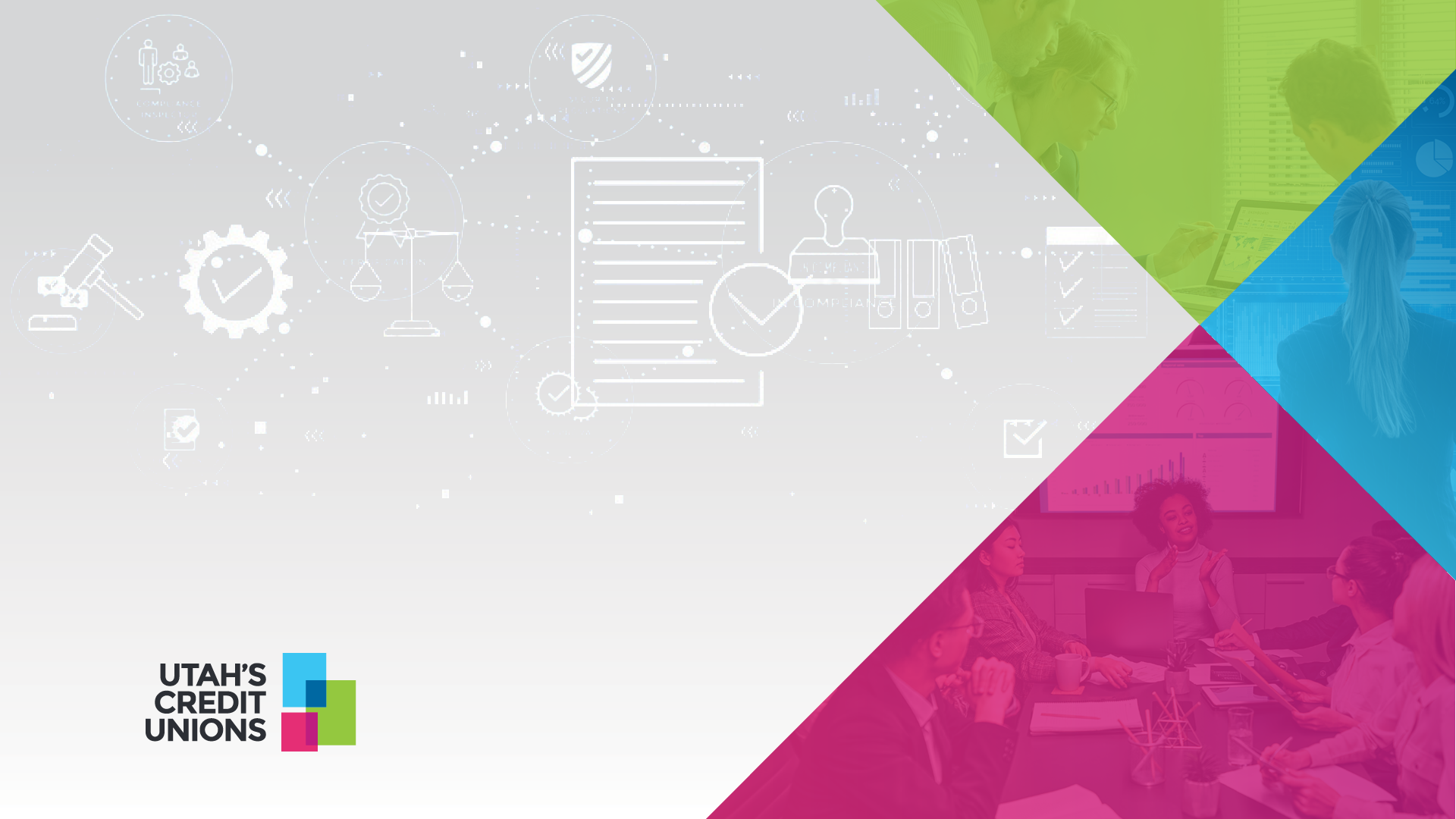 ComplianceCrüe
ESign
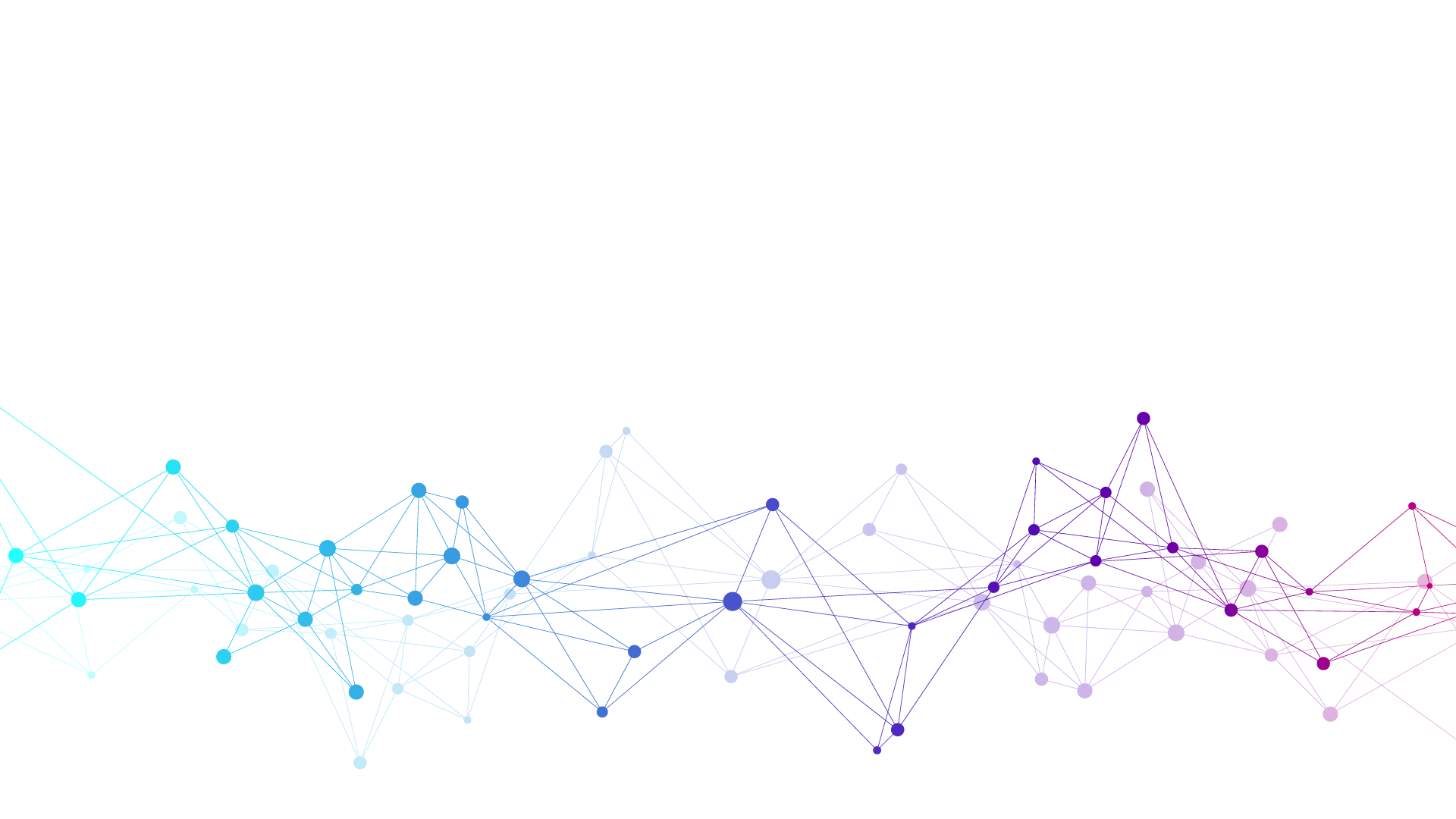 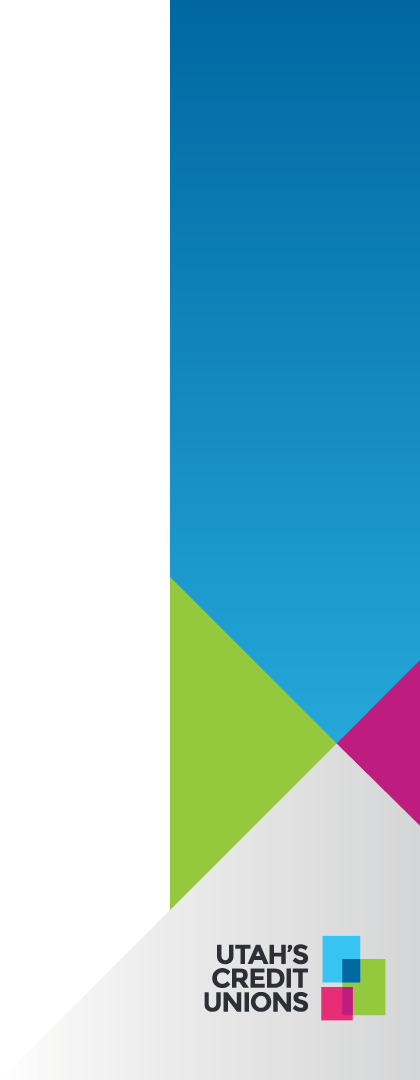 FinCEN Beneficial Ownership Information Reporting
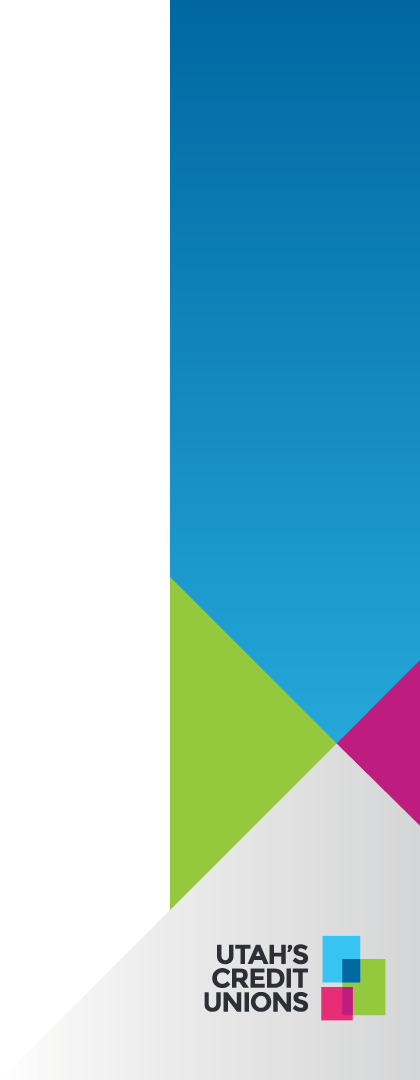 Beneficial Ownership
Beginning January 1, 2024, many businesses will be required to report their beneficial owner information (BOI) electronically to FinCEN through its website: www.fincen.gov/boi. 
We continue to wait for the agency to finalize the BOI Access Rule. 
The Access rule will describe how credit unions may obtain the BOI from FinCEN’s database, and how the information must be protected.
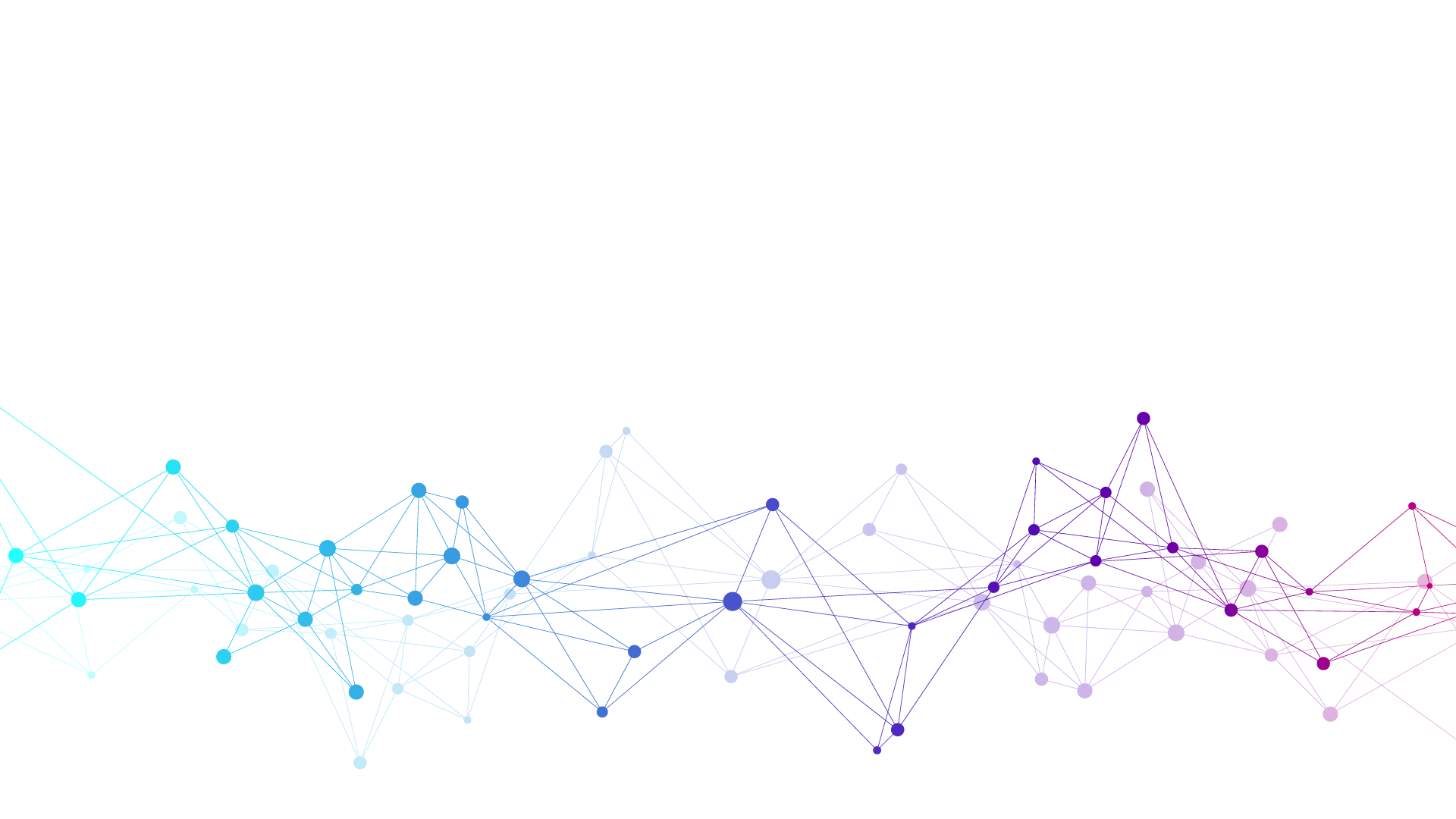 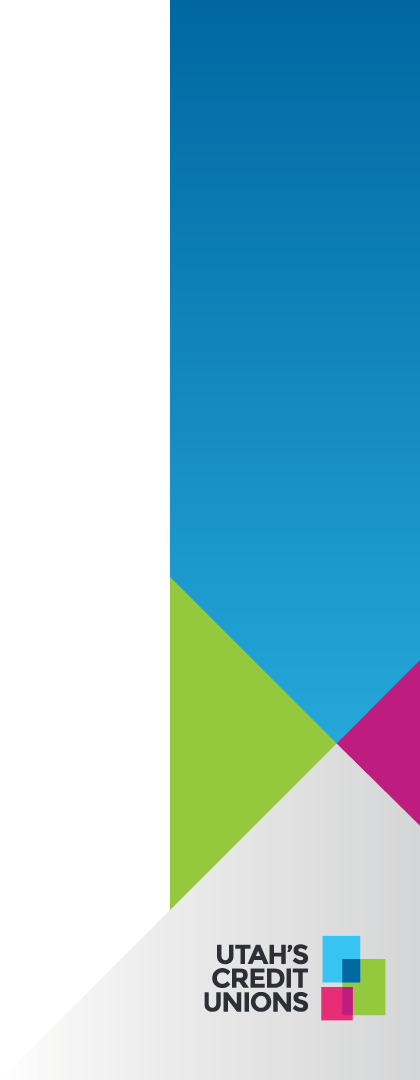 Small Business Data Collection and Reporting Rule
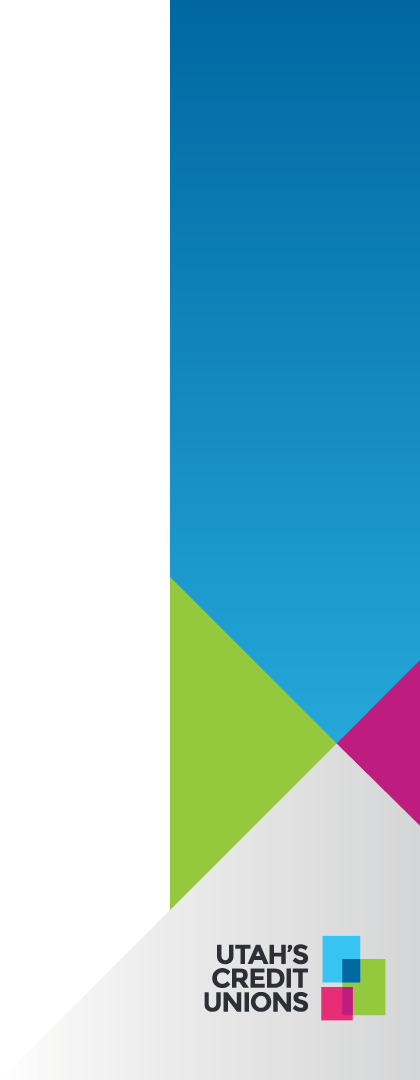 CFPB and its, uh, problems
Funding
One of the main points of contention is the CFPB's relatively independent structure. Unlike most other federal agencies, the CFPB is not funded through the congressional appropriations process. 
Instead, it is funded directly by the Federal Reserve, which some critics argue results in limited congressional oversight.
This funding arrangement can be seen as undermining the system of checks and balances between the legislative and executive branches.
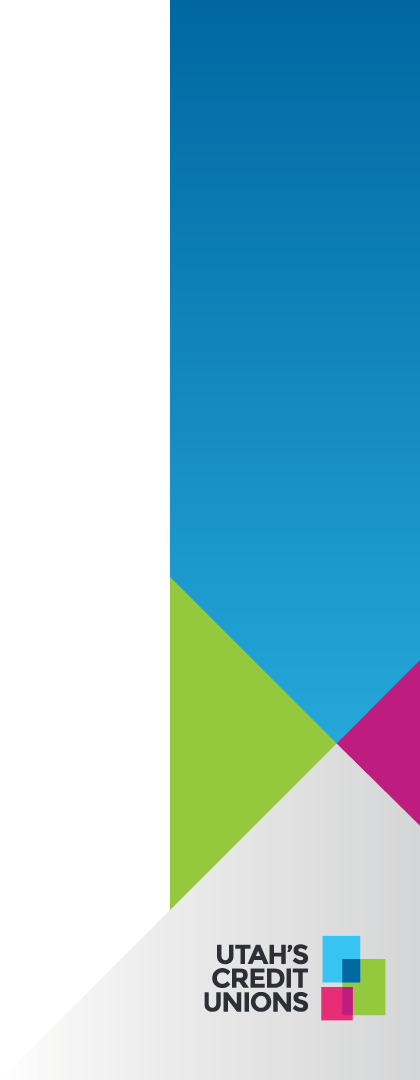 CFPB and its, uh, problems
Single Director Leadership
The CFPB is led by a single director who serves a five-year term and can only be removed by the President for cause, such as neglect of duty or malfeasance. 
This is in contrast to most federal agencies, which have boards or commissions with multiple members. 
Critics argue that this concentration of power in a single director reduces accountability and makes the bureau less responsive to changes in political leadership.
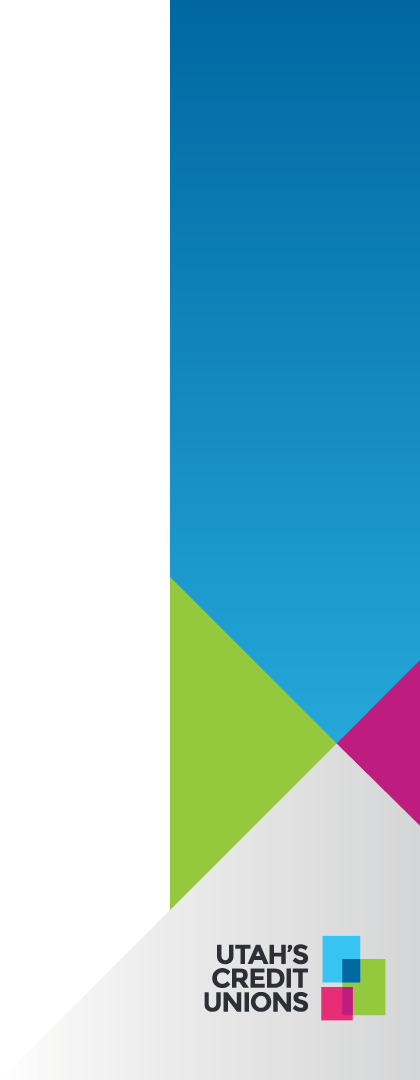 The CFPB Goes to Court
Lower Courts
The Community Financial Services Association of America, a trade group for the payday lending industry, filed a lawsuit in 2018 challenging a CFPB rule restricting payday lending. 
The United States District Court for the Western District of Texas upheld the rule.
 The CFSAA appealed to the United States Court of Appeals for the Fifth Circuit, which in October 2022 upheld the rule against an Administrative Procedure Act challenge, but held the rule must be vacated because it was created when the agency was funded by the Federal Reserve. 
The Fifth Circuit held this funding mechanism was unconstitutional.
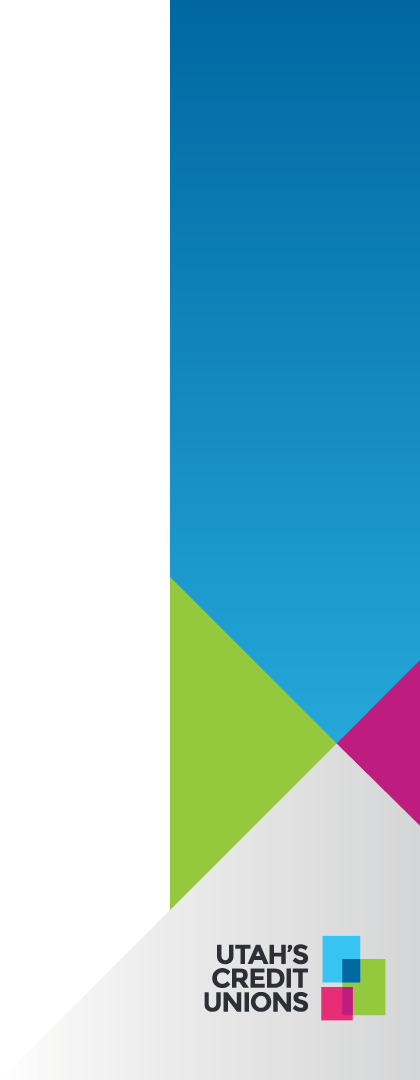 The CFPB Goes to Court
Supreme Court
Oral argument was held on October 3, 2023.
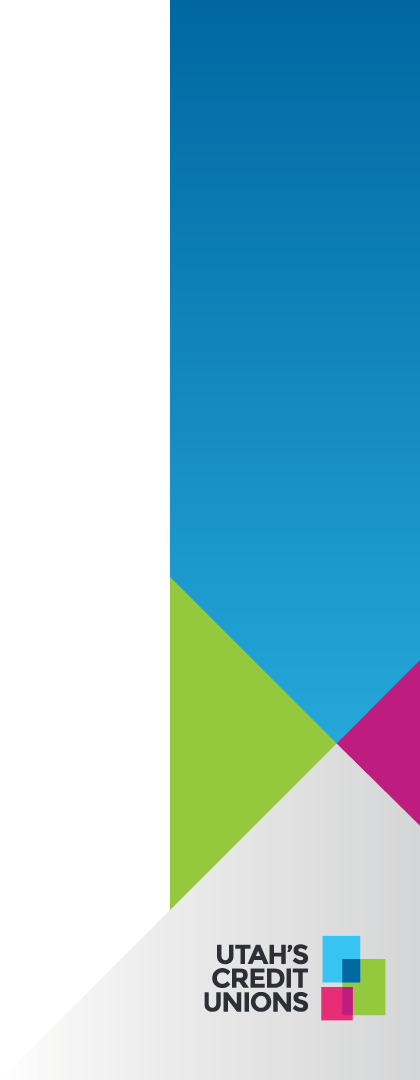 The CFPB Goes to Court
Lower Courts
The Community Financial Services Association of America, a trade group for the payday lending industry, filed a lawsuit in 2018 challenging a CFPB rule restricting payday lending. 
The United States District Court for the Western District of Texas upheld the rule.
 The CFSAA appealed to the United States Court of Appeals for the Fifth Circuit, which in October 2022 upheld the rule against an Administrative Procedure Act challenge, but held the rule must be vacated because it was created when the agency was funded by the Federal Reserve. 
The Fifth Circuit held this funding mechanism was unconstitutional.
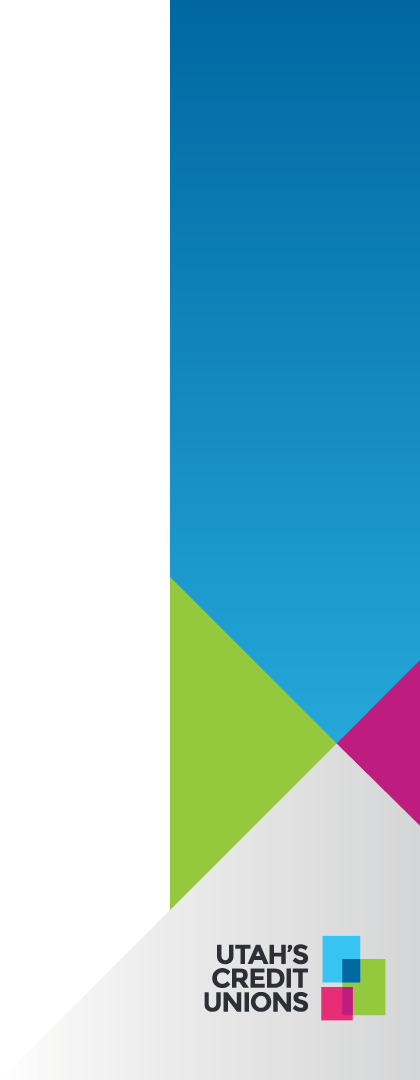 The CFPB Goes to Court
Another Regulation, Another lawsuit
In the Dodd-Frank Wall Street Reform and Consumer Protection Act, Congress directed the Bureau to adopt regulations governing the collection of small business lending data. 
Section 1071 of the Dodd-Frank Act amended the Equal Credit Opportunity Act (ECOA) to require financial institutions to compile, maintain, and submit to the Bureau certain data on applications for credit for women-owned, minority-owned, and small businesses.
Congress enacted section 1071 for the purpose of:
Facilitating enforcement of fair lending laws
Enabling communities, governmental entities, and creditors to identify business and community development needs and opportunities for women-owned, minority-owned, and small businesses
March 2023: The “1071 rule” was finalized by the CFPB (data collection to begin in October 2024)
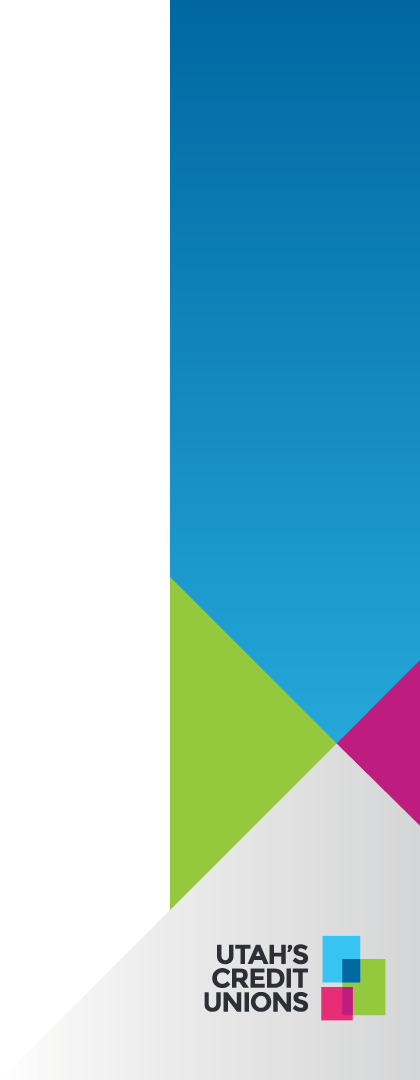 The CFPB Goes to Court
Another Regulation, Another lawsuit
April 2024: The Texas Bankers Association (TBA), American Bankers Association (ABA) and a small Texas bank sued, saying the CFPB had no authority to issue the rule because an appeals court found the regulator's funding structure unlawful.
July 2024: U.S. District Court Judge Randy Crane in McAllen, Texas, granted a preliminary injunction blocking the CFPB from enforcing the rule against members of both groups and McAllen-based Rio Bank.
August 2023: The Credit Union National Association (CUNA), the Cornerstone League (representing Texas credit unions), and Rally Credit Union (in Texas) filed a motion to intervene, then a joinder to an emergency motion for preliminary injunction to obtain parity for credit unions.
October 26, 2023: The U.S. District Court for the Southern District of Texas issued an order expanding its initial injunctive relief Thursday, meaning the CFPB’s 1071 rule is stayed for all financial institutions covered by the rule.
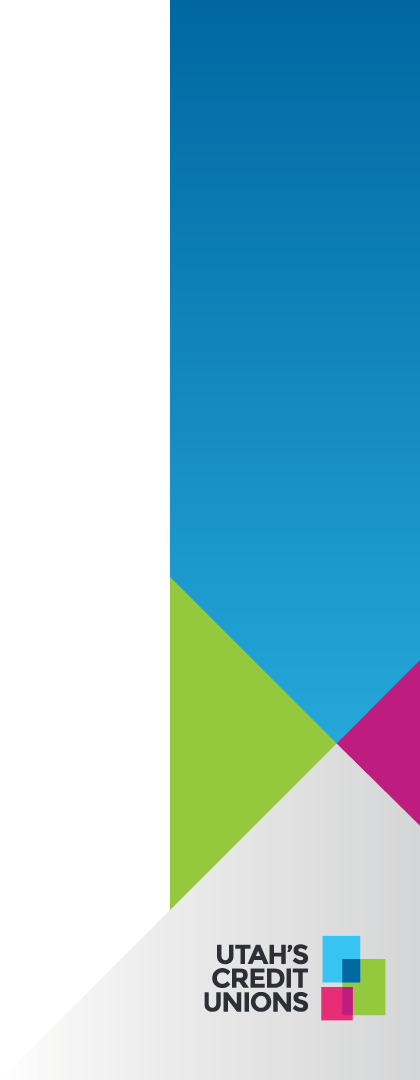 The CFPB Goes to Court
What Now?
We wait for the Supreme Court’s decision regarding the constitutionality of the CFPB’s funding.

And Then? No More Regulations, right?
Not quite. Although the Payday Lending Rule and the Small Business Data Collection Rule may be temporarily delayed, they will both most likely come back under a restructured CFPB.
Most regulations credit unions must comply with pre-date the CFPB
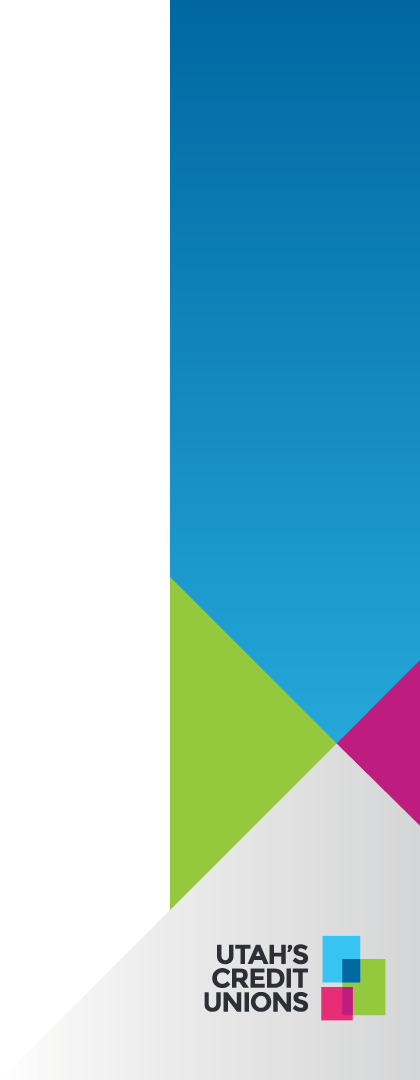 Small Business Data Collection and Reporting Rule
Background
Section 1071 of the Dodd-Frank Act (Section 1071) amended the Equal Credit Opportunity Act (ECOA) to require financial institutions to compile data regarding certain business credit applications and report that data to the CFPB. 
Section 1071 specifies several data points that financial institutions are required to report and provides authority for the CFPB to require financial institutions to report additional data points that the CFPB determines would aid in fulfilling Section 1071’s purposes.
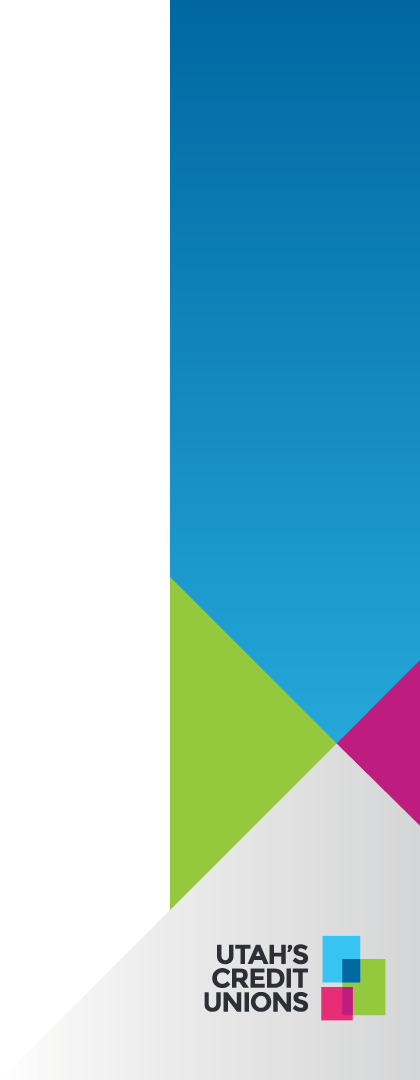 Small Business Data Collection and Reporting Rule
Purposes of Section 1071
Facilitating enforcement of fair lending laws 
Enabling the identification of business and community development needs and opportunities for women-owned, minority-owned, and small businesses.
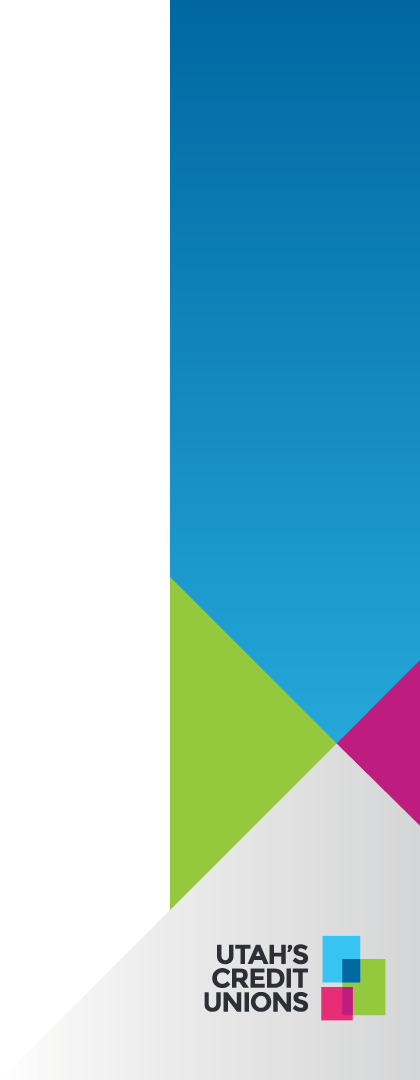 Small Business Data Collection and Reporting Rule
Institutional Coverage
The final rule applies to “covered financial institutions.”  
A “covered financial institution” is an entity that engages in any financial activity, and that originated at least 100 covered originations in each of the two preceding calendar years.
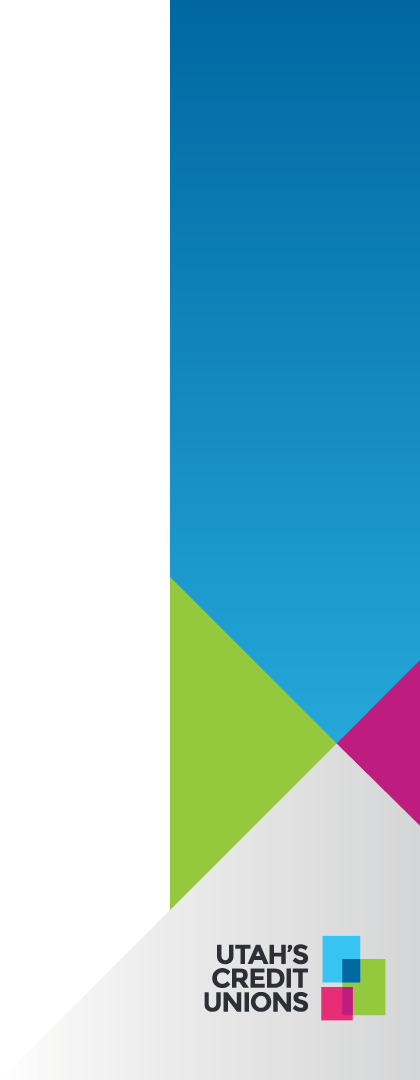 Small Business Data Collection and Reporting Rule
Covered Originations
Certain Covered Transactions
Originated to Small Businesses

Small Business
The final rule’s definition of “small business” incorporates, in part, the Small Business Administration’s (SBA) definition of “small business concern.”  
Pursuant to the final rule, a “small business” is a small business concern that had $5 million or less in gross annual revenue for its preceding fiscal year.
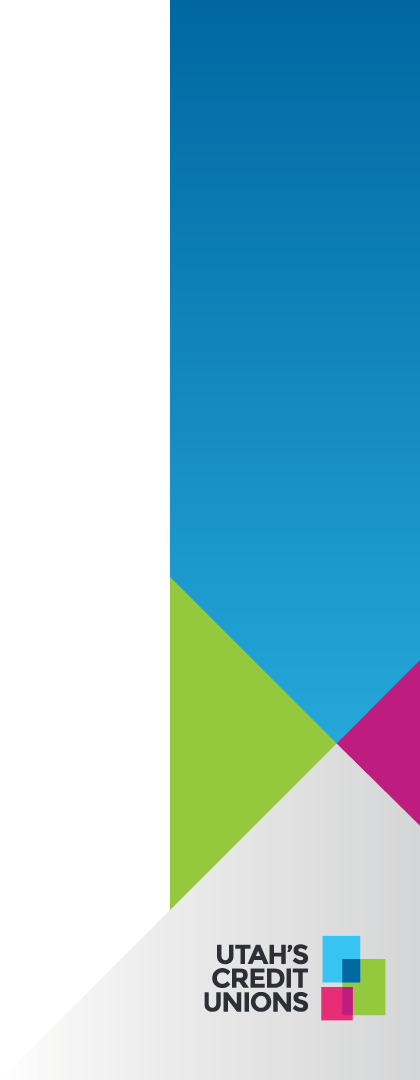 Small Business Data Collection and Reporting Rule
Not Considered Small Businesses
Non-profit organizations
Governmental entities

Gross Annual Revenue
A financial institution is permitted to rely on an applicant’s representations regarding gross annual revenue (which may or may not include affiliate revenue) for purposes of determining small business status. 
If a financial institution verifies applicant-provided gross annual revenue information or if an applicant provides updated gross annual revenue information, the financial institution must use the verified or updated information to determine small business status.
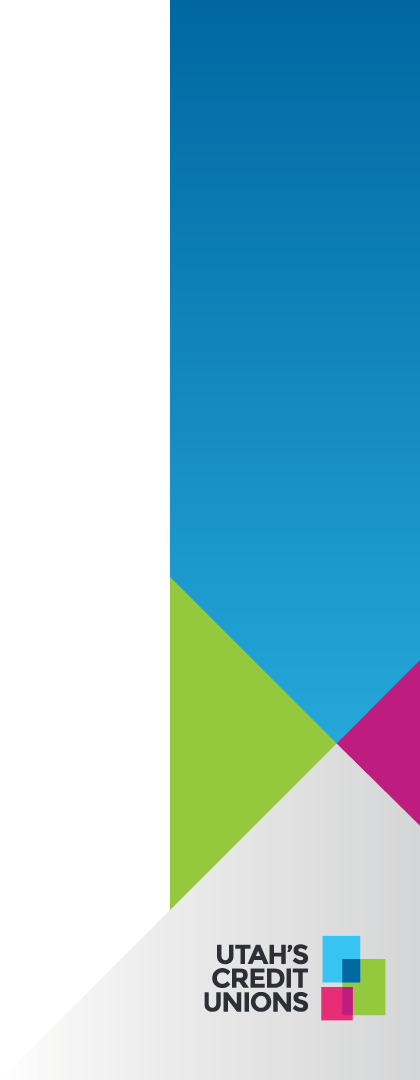 Small Business Data Collection and Reporting Rule
Covered Credit Transaction
A covered credit transaction is an extension of business credit under Regulation B.  
Covered credit transactions can include loans, lines of credit, credit cards, merchant cash advances, and credit products used for agricultural purposes.
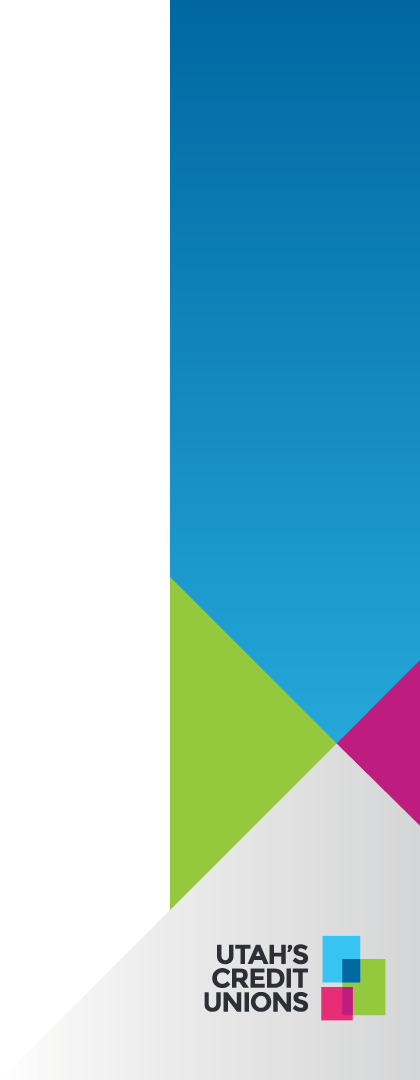 Small Business Data Collection and Reporting Rule
Not Covered Credit Transactions
Trade credit
HMDA reportable transactions
Insurance premium financing
Public utility credit
Securities credit
Incidental credit
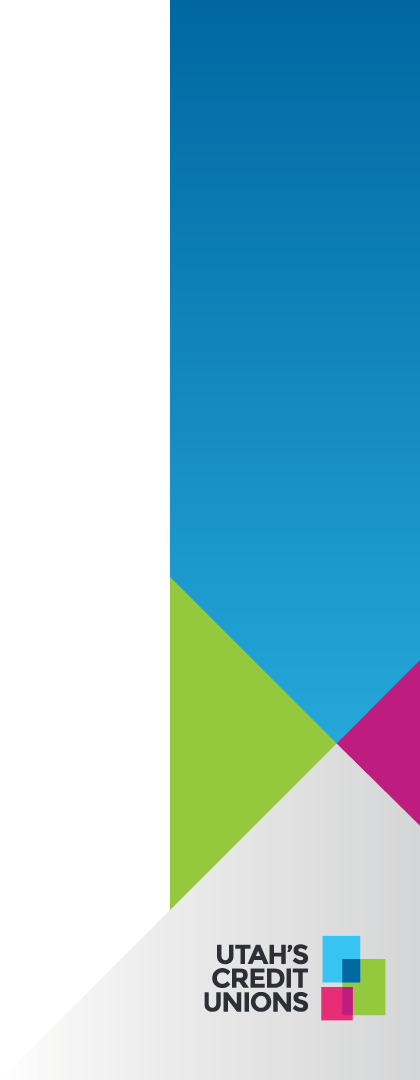 Small Business Data Collection and Reporting Rule
Covered Originations
For purposes of determining institutional coverage and compliance date tier, financial institutions count covered originations.  
A covered origination is a covered credit transaction that the financial  institution originated to a small business.  
Refinancings can be covered originations.  
However, extensions, renewals, and other amendments of existing transactions are not considered covered originations even if they increase the credit line or credit amount of the existing transaction.
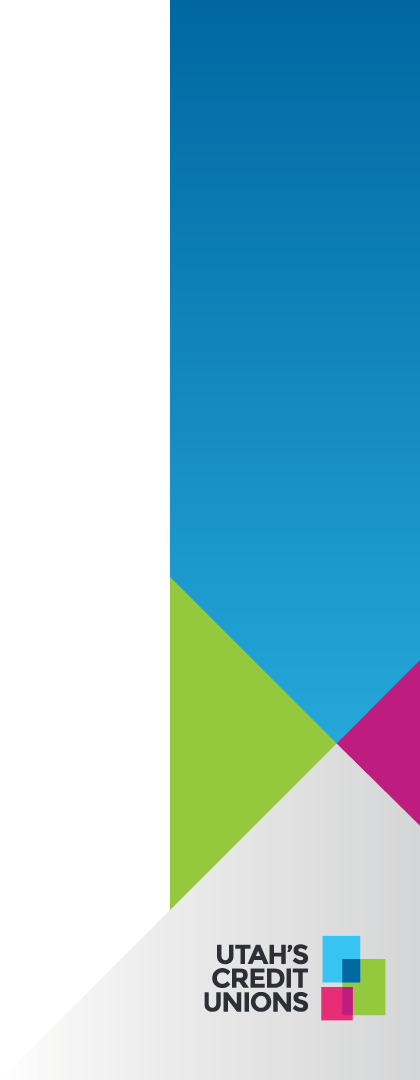 Small Business Data Collection and Reporting Rule
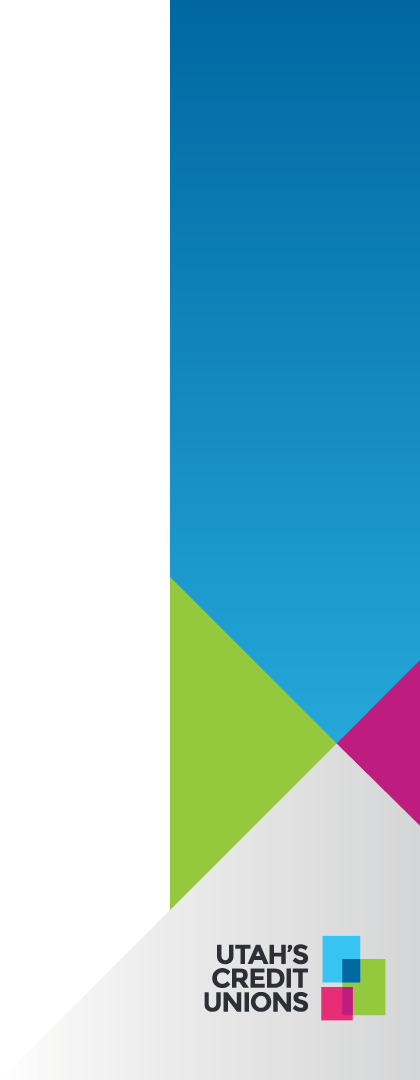 Small Business Data Collection and Reporting Rule
Counting Originated Loans for Institutional Coverage and Compliance Date Tiers
Count all business loan originations including refinances
Subtract HMDA reportable loans (and other non-covered credit transactions)
Subtract loans made to non-profits and government entities
Subtract loans made to businesses with gross annual revenues above $5 million per year
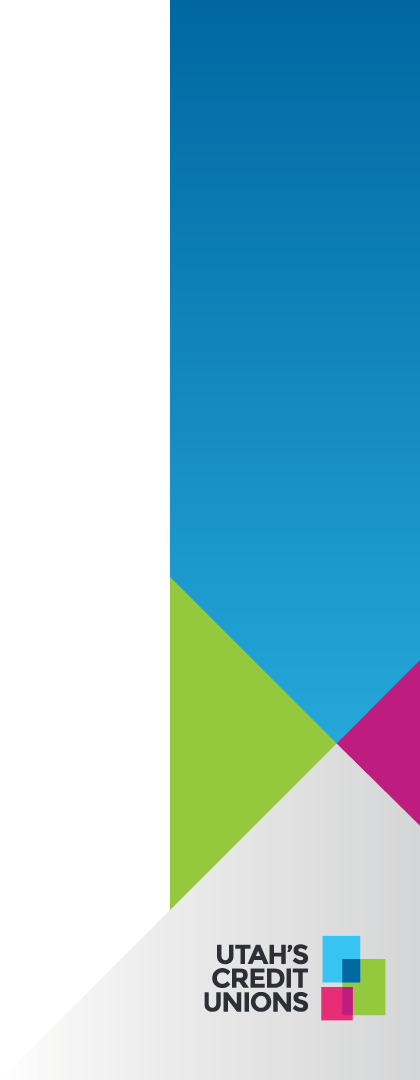 Small Business Data Collection and Reporting Rule
Next Steps
Determine if your credit union is a covered institution or is close to being a covered institution
Determine to which compliance date tier your credit union belongs
Read compliance guides on the CFPB website to at least become familiar with what the rule entails
Wait
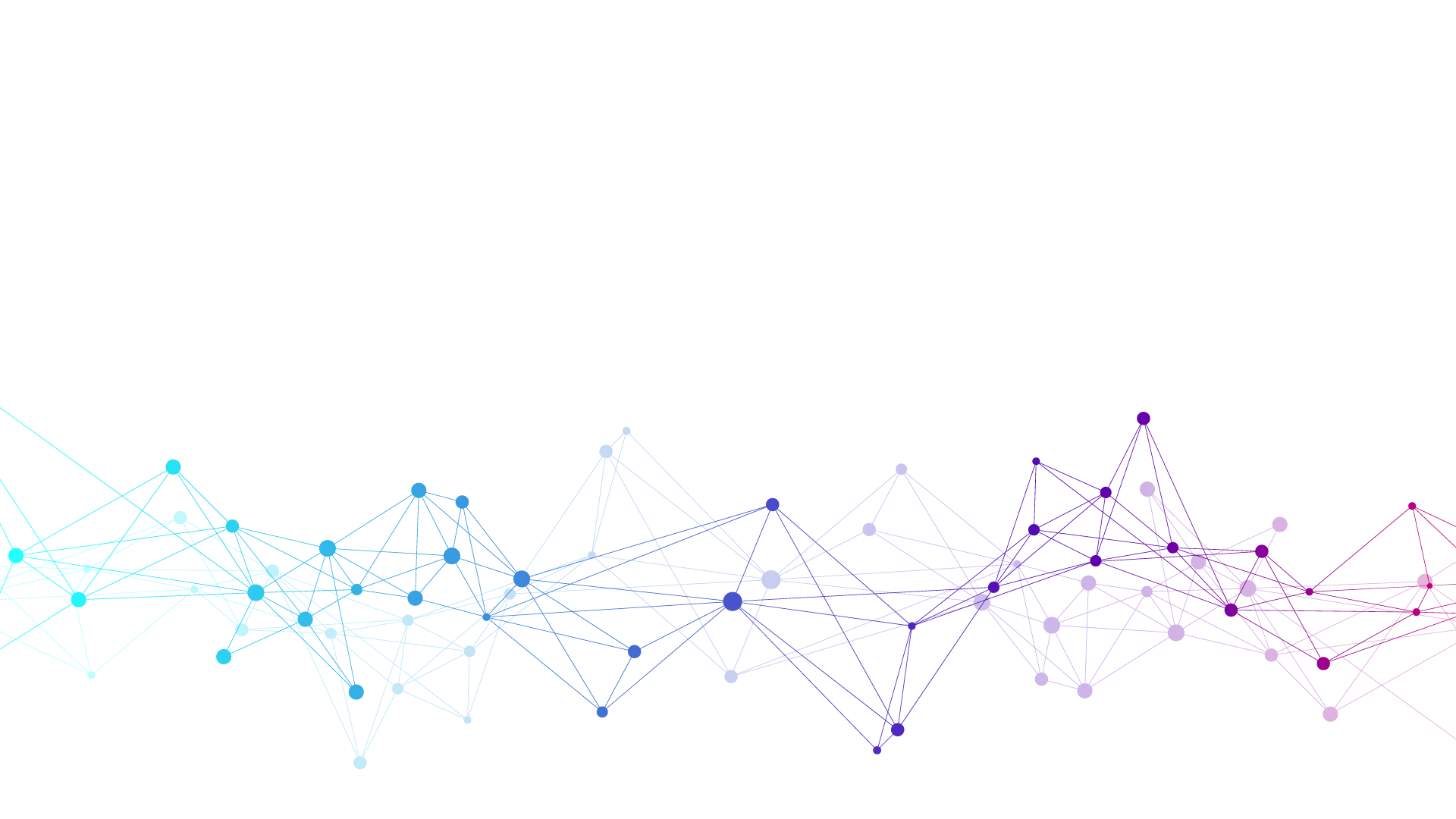 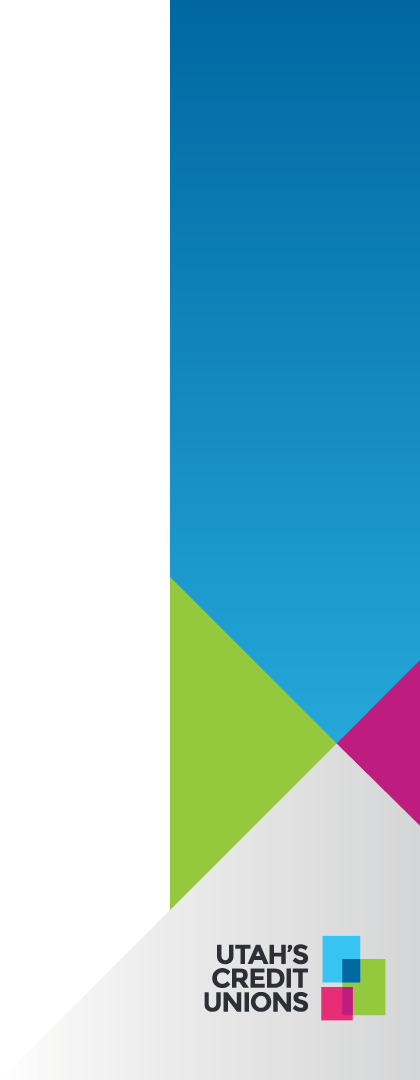 Questions?
Heather Line
Compliance Specialist
heather@utahscreditunions.org
801-599-2168